Roads of the SeaBobby DeVito, Eric Klein, Forrest MitchellUNH Department of Computer Science1, UNH Center for Coastal and Ocean Mapping2
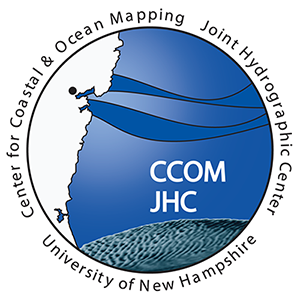 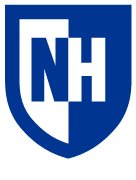 Path Optimization
Introduction
Frameworks
Roads of the Sea is the continuation of a multi-year project whose goal is to develop a route suggestion system, utilized by shipping vessels to help safely navigate from port to port.
The primary task over these past two semesters has been to simplify ship routes, along with determining the safety of pre-existing routes. Our solution is annotating these routes using nautical chart information, alongside ship characteristics, determining the safety of a route.
Using the Douglas-Peucker algorithm allowed for simpler and easy to analyse paths. Simplifying the path allows for smaller file sizes and quicker computation, making our program less costly.





As paths get longer and require more computations to see if they are safe, simpler paths lead to less time spent computing.
Roads of the Sea
ArcGIS
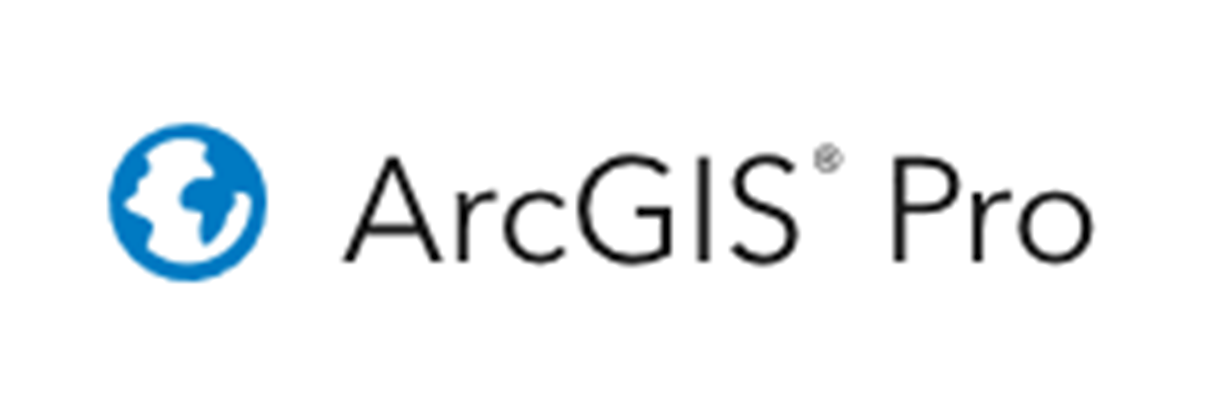 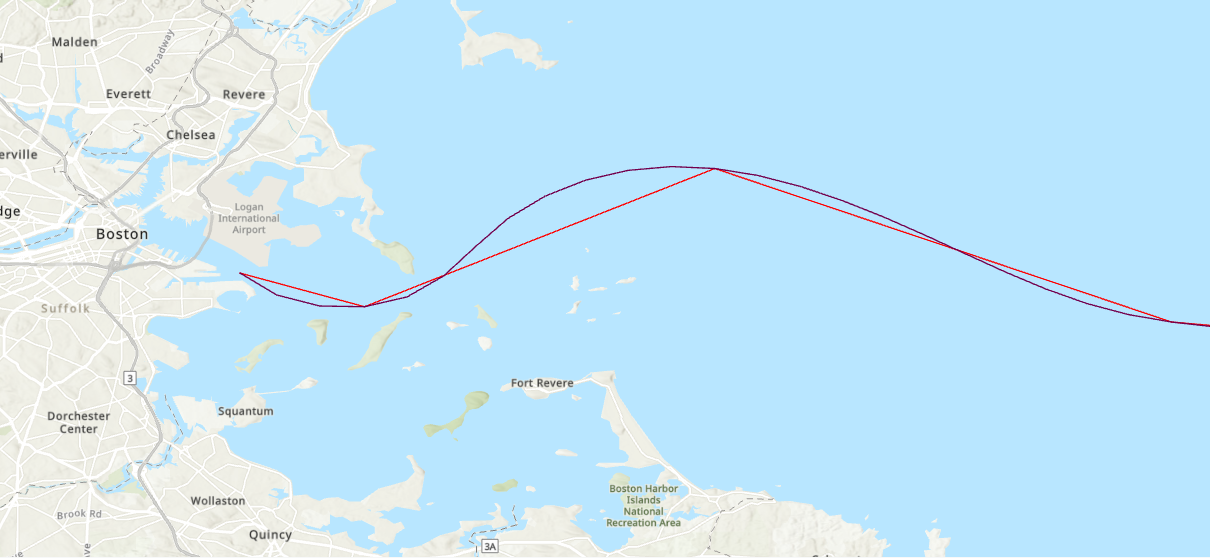 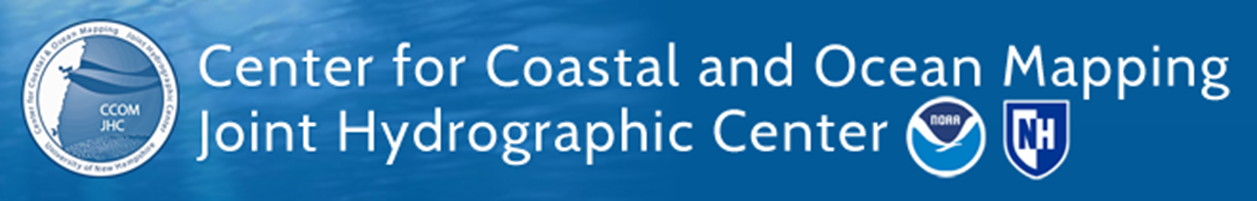 The group sponsoring this effort is Roads of the Sea, who are dedicated to the efficiency and safety of shipping vessels.
The main program used in the project is ArcGIS. Specifically, ArcGIS Pro is the main system.
Implementation
Requirements
Results
To ensure the solution would be safe and  effective, the program analysed water depth,  underwater rocks, and land area in or around the vessel paths. Additionally, the generated annotated paths needed to be viewable in ArcGIS, a visualization tool for geographical information systems. Finally, the annotated paths needed to be comprehensive, as obstacles that are not taken into account may result in dangerous paths.
The program takes nautical chart and vessel path data which detects obstacles, also known as “features”,  that could be a danger to the vessel. 





Finding overlapping features was consistent and effective using Python as we were able to detect 
all overlapping features and we able to output in multiple file formats, such as CSVs or Shapefiles.
Output
Chart Data
Path Data
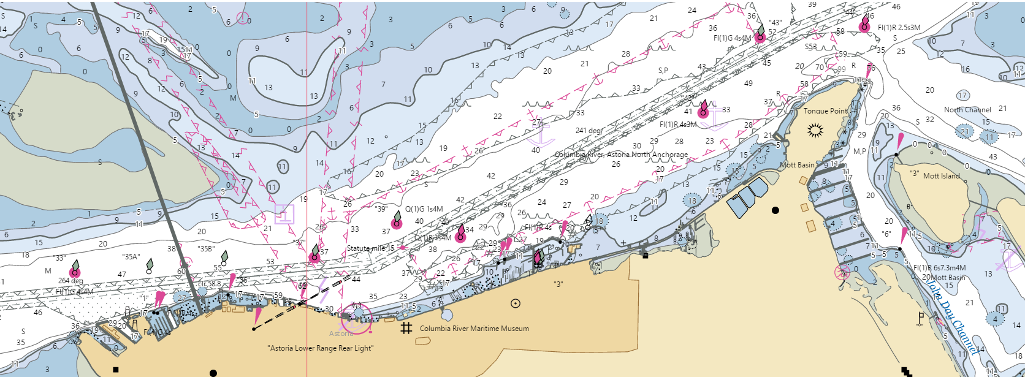 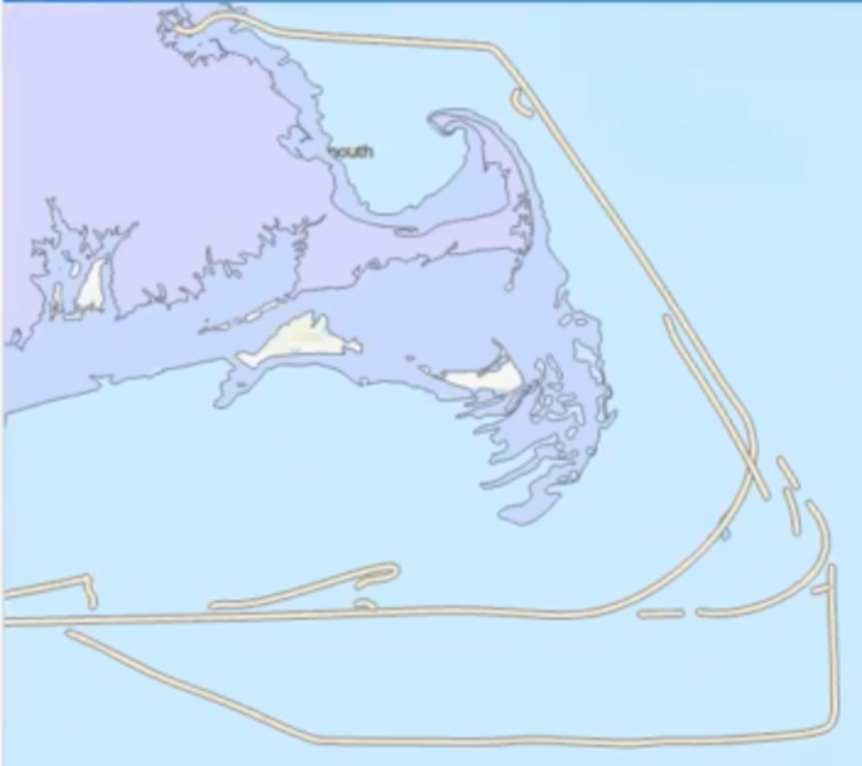 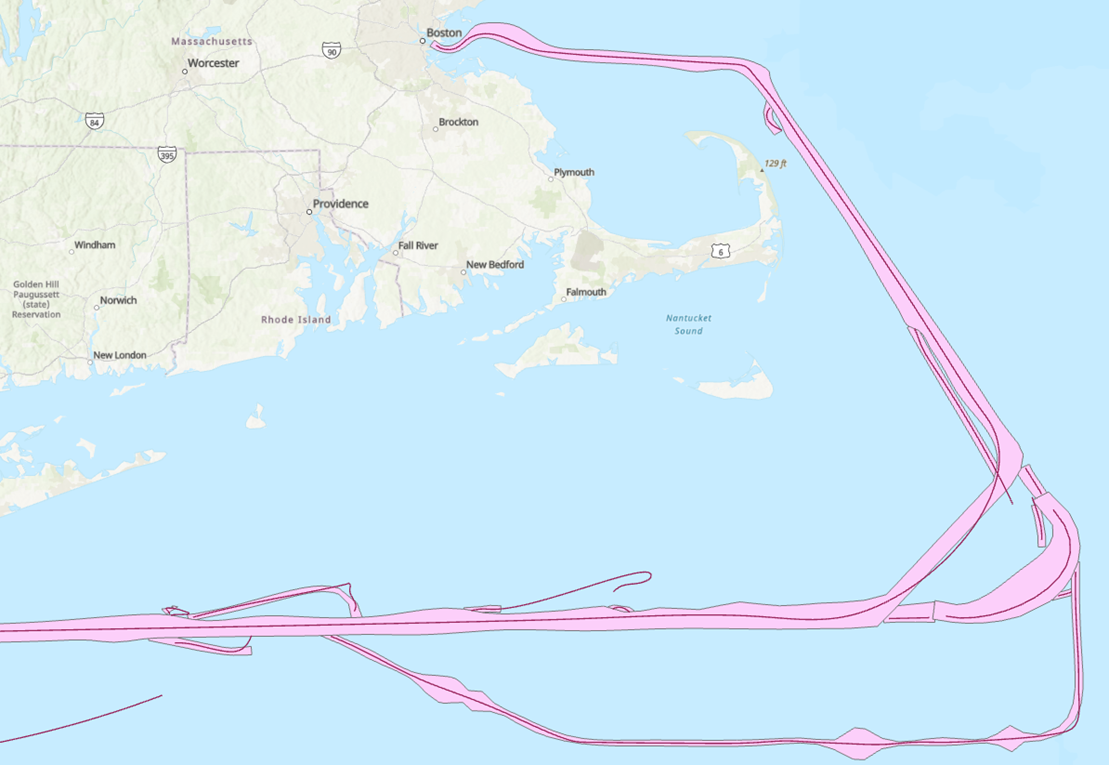 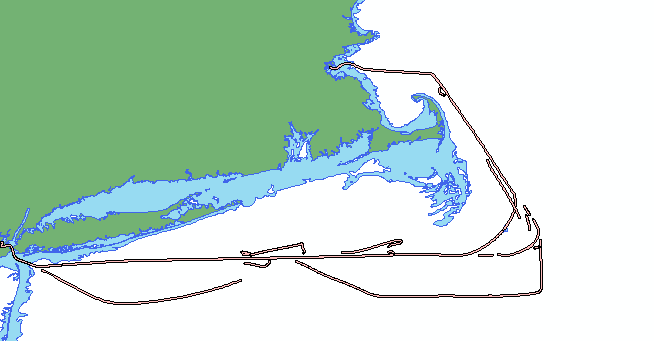 The above map features other
variables including water depth,
 rocks, and land markers.
This is a simple base map
with path data from Boston ports layered on top.
An example ENC chart with information such as depth and rocks.
Data and Tools
Future Work
Design
Suggest an alternative path if the proposed one is too dangerous or is unfeasible
Use real-time data to avoid other vessels
Consider additional feature types
Utilize ArcPy library
Our project relied on various forms of data and tools to implement our solution. Supplied with shipping routes in the form of .shp files, we used Electronic Navigational Chart (ENC) files from NOAA3 to determine the water depth and the location of potential obstacles. The solution was written in python with the help of GIS libraries in order to manipulate the data and ensure the annotated paths were viewable in ArcGIS.
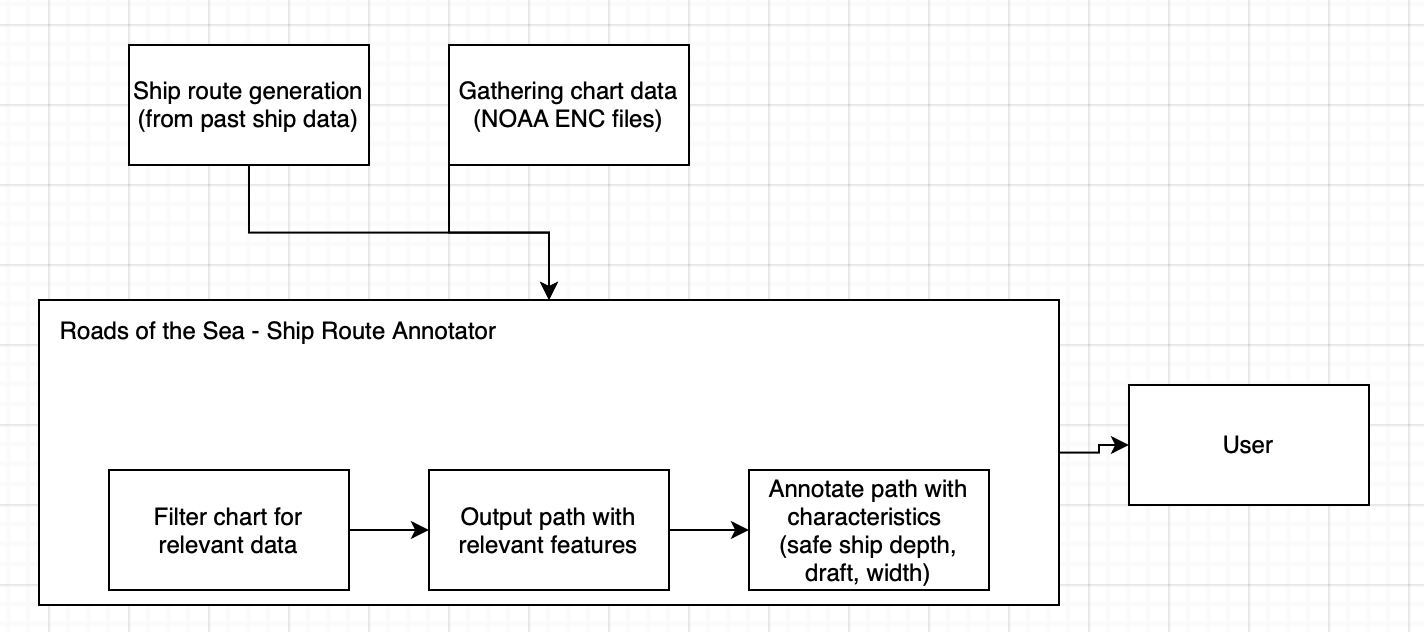 The basis of our design is receiving ship routes, annotating them, and sending them back to the user.
Acknowledgements
https://ceps.unh.edu/computer-science
https://ccom.unh.edu/
https://nauticalcharts.noaa.gov/enconline/enconline.html